roBot
ΚΩΝΣΤΑΝΤΙΝΟΣ ΒΑΣΙΛΕΙΑΔΗΣ – Ε΄2
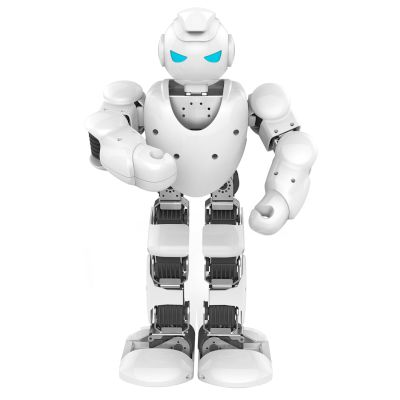 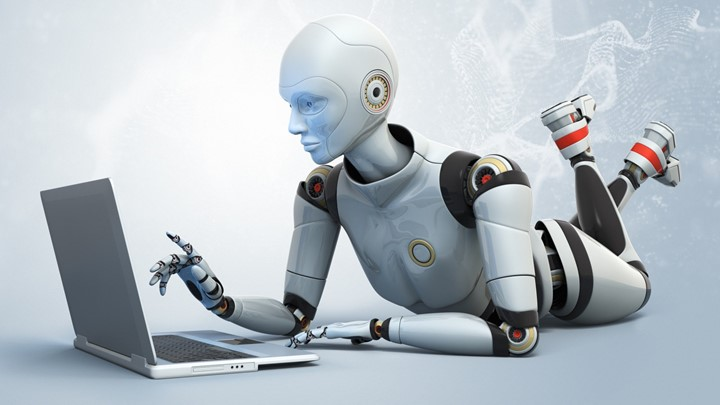 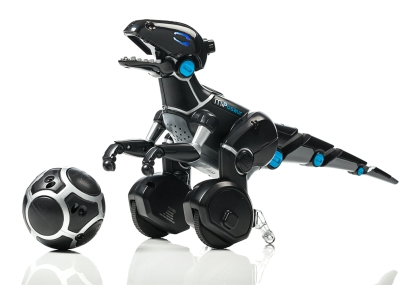 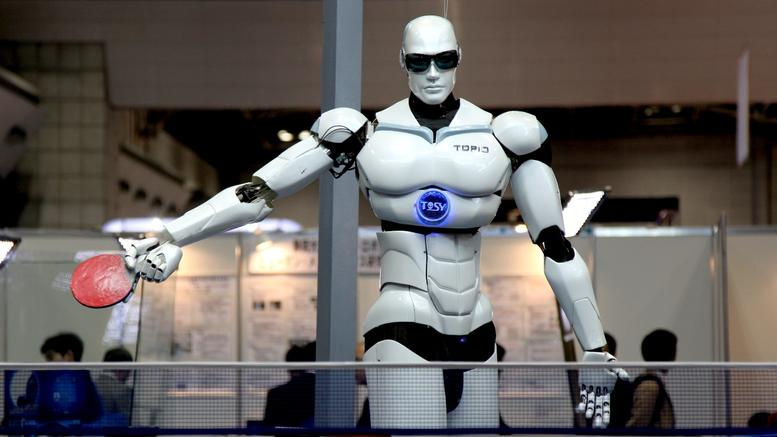 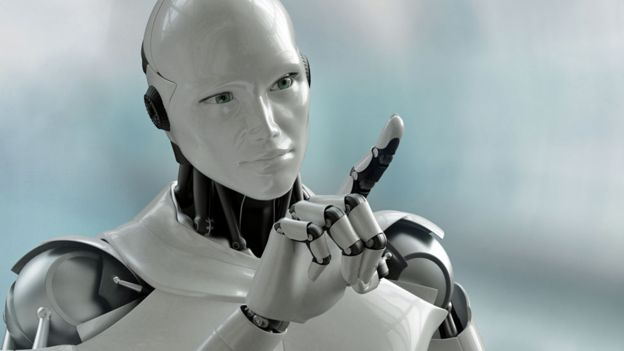 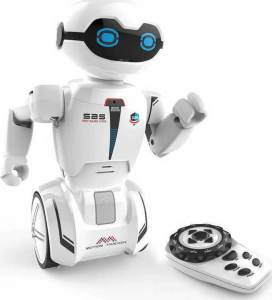 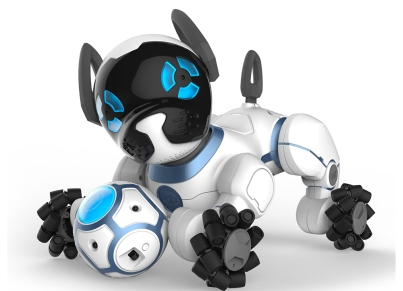 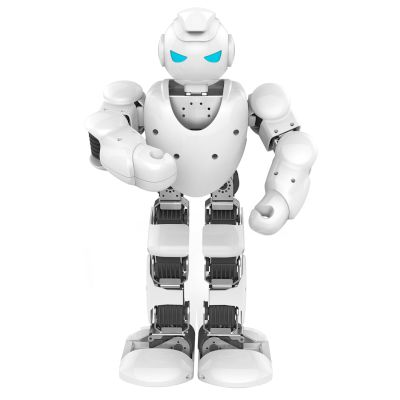 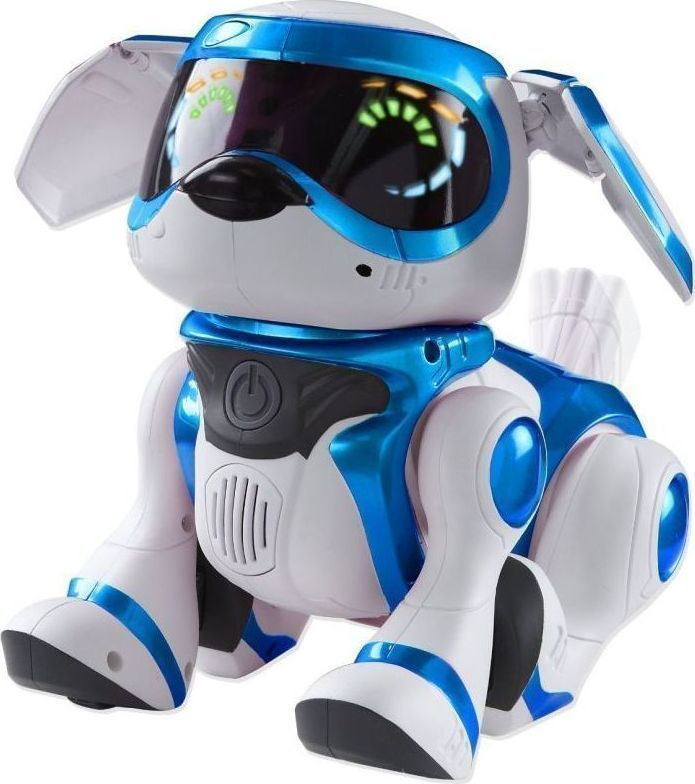 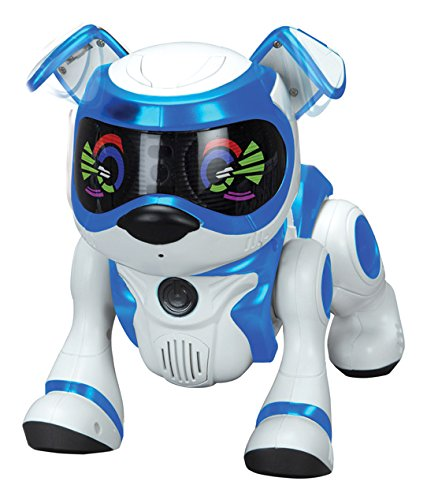 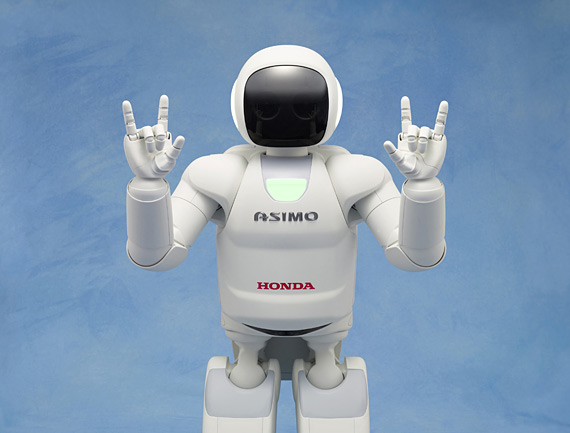 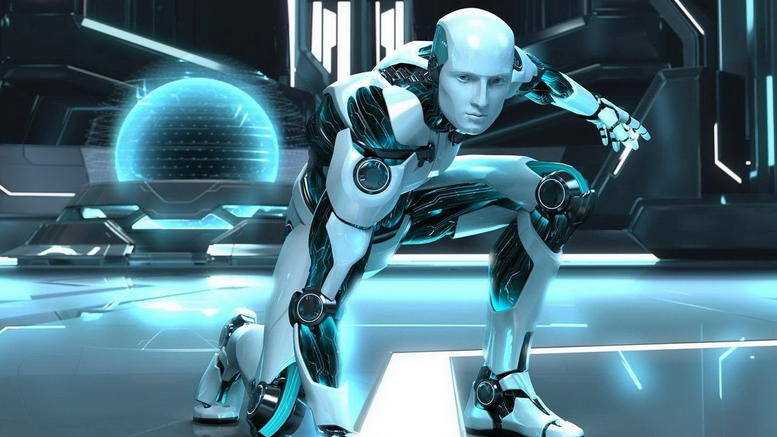 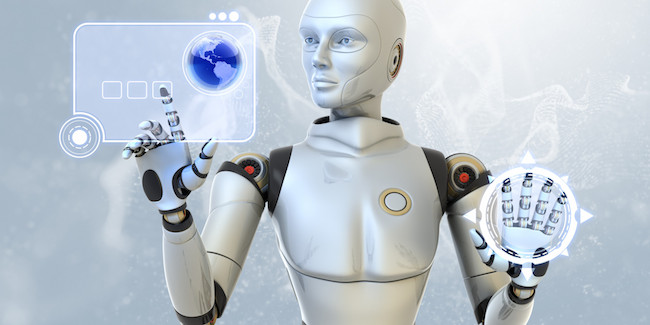 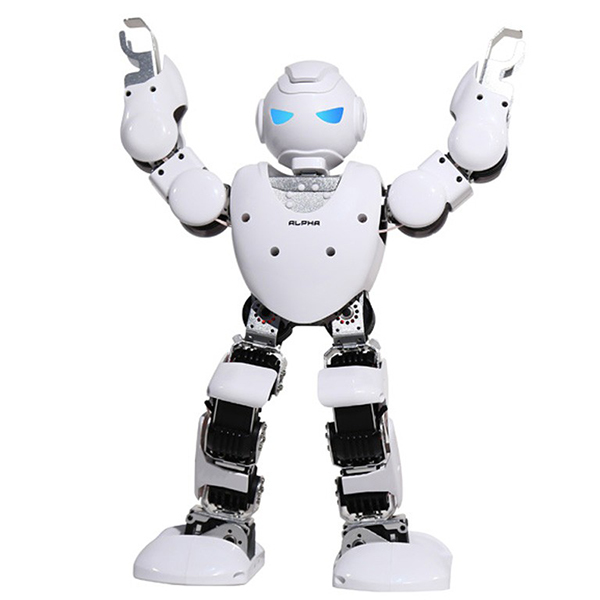 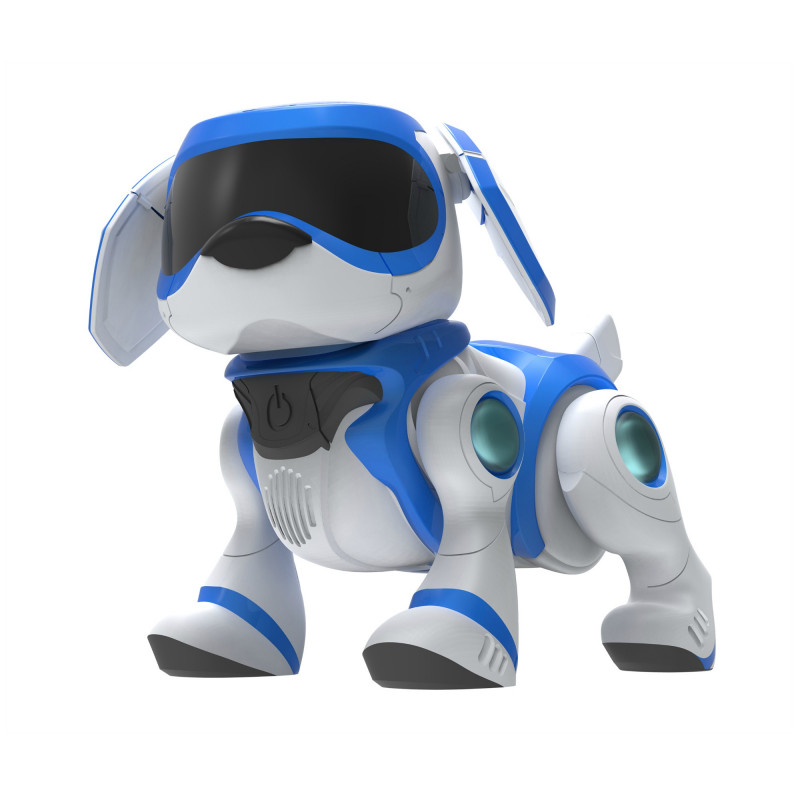 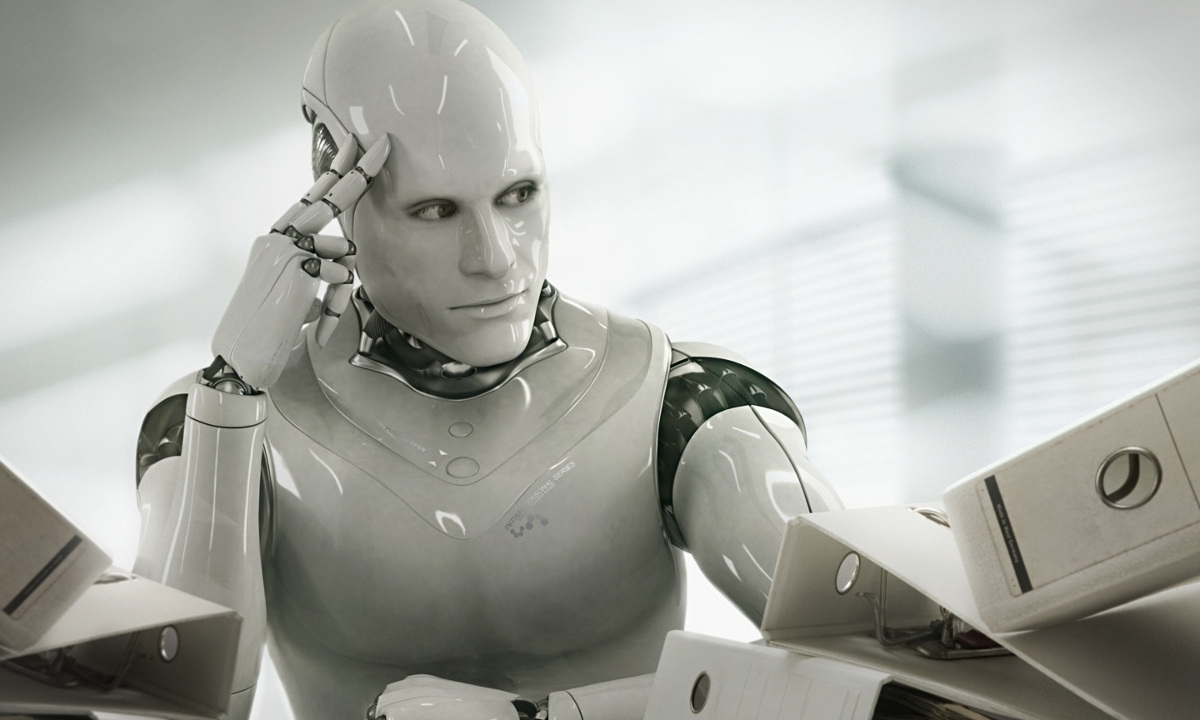 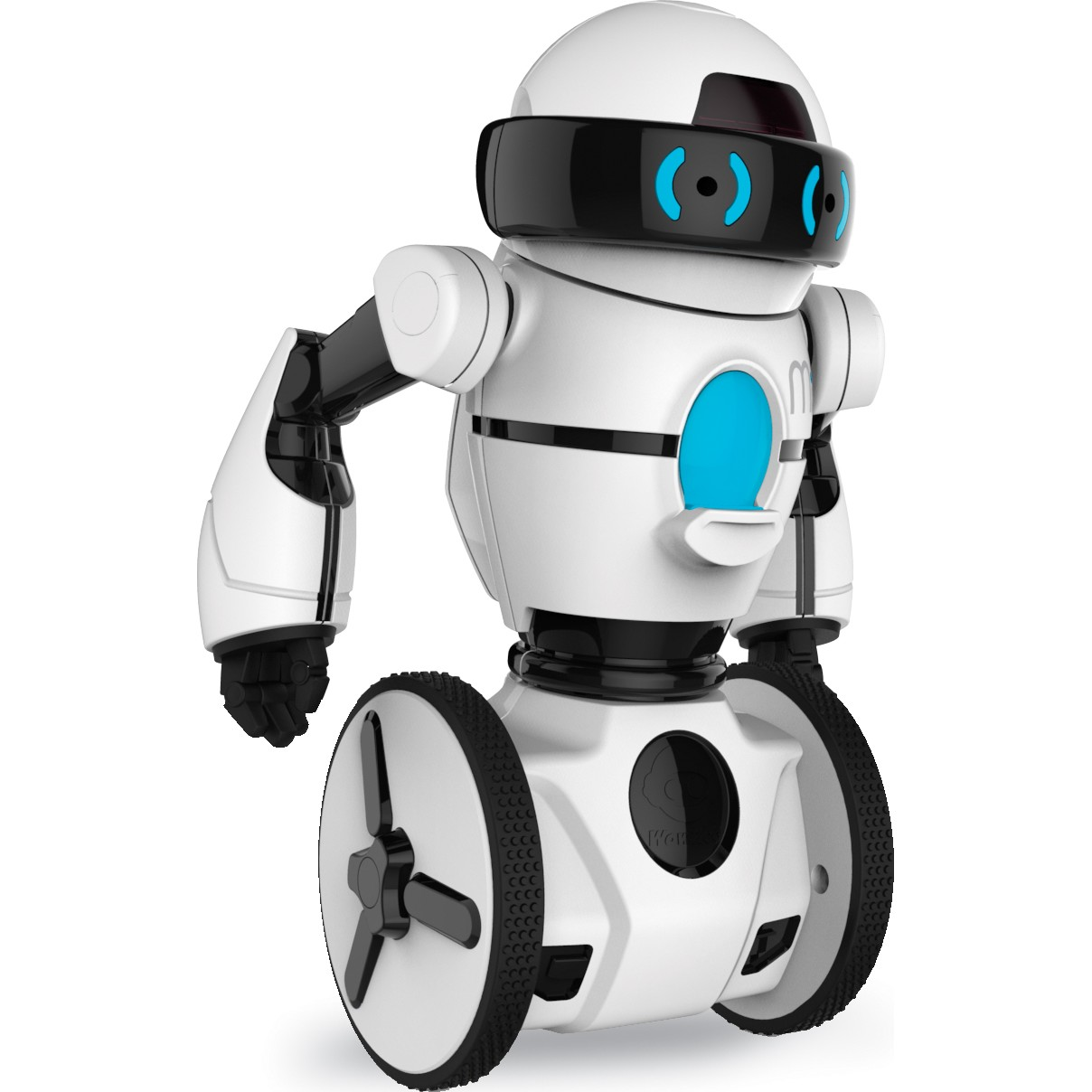 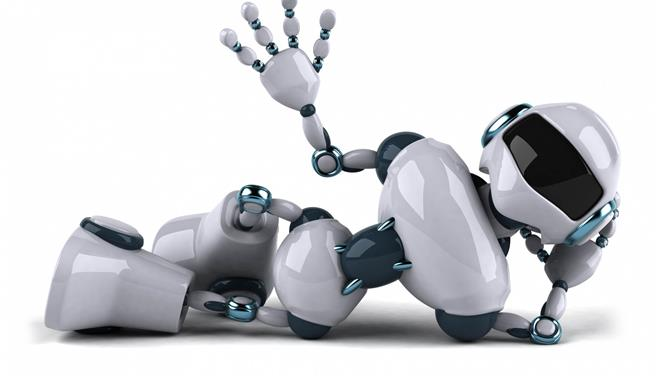 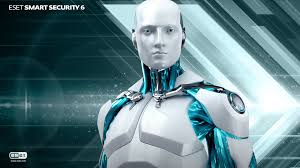